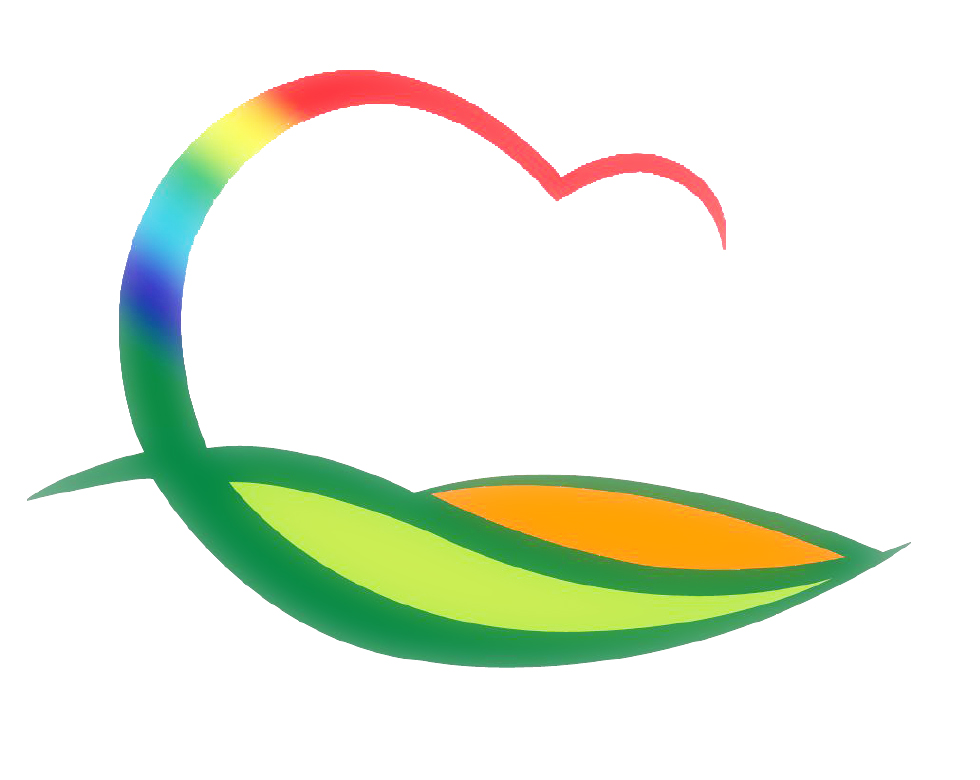 경  제  과
[Speaker Notes: 먼저, 지금의 옥천입니다.]
3-1. 전통시장 벤치마킹
11. 26.(화) / 3명 / 전주(남부시장)
 공동판매장 운영 사례 벤치마킹
3-2. 고3 청소년 대상 소비자교육
11. 27. (수)  10:00 / 2개교(황간고, 인터넷고) / 145명
소비자 피해 사례 및 피해 예방  교육
3-3. 생산적 일손봉사 현장 점검
11. 25. (월) ~ 11. 27.(수) / 11개 읍면 / 일자리창출팀장 외 1명
추진상황 점검, 적극적인 주민참여 독려